Knife SkillsChef John Alunni
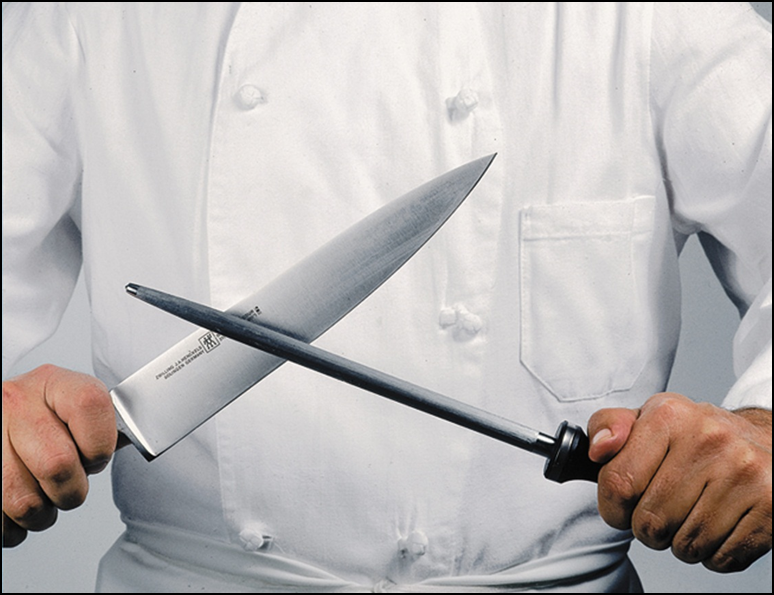 Why are knife skills important?
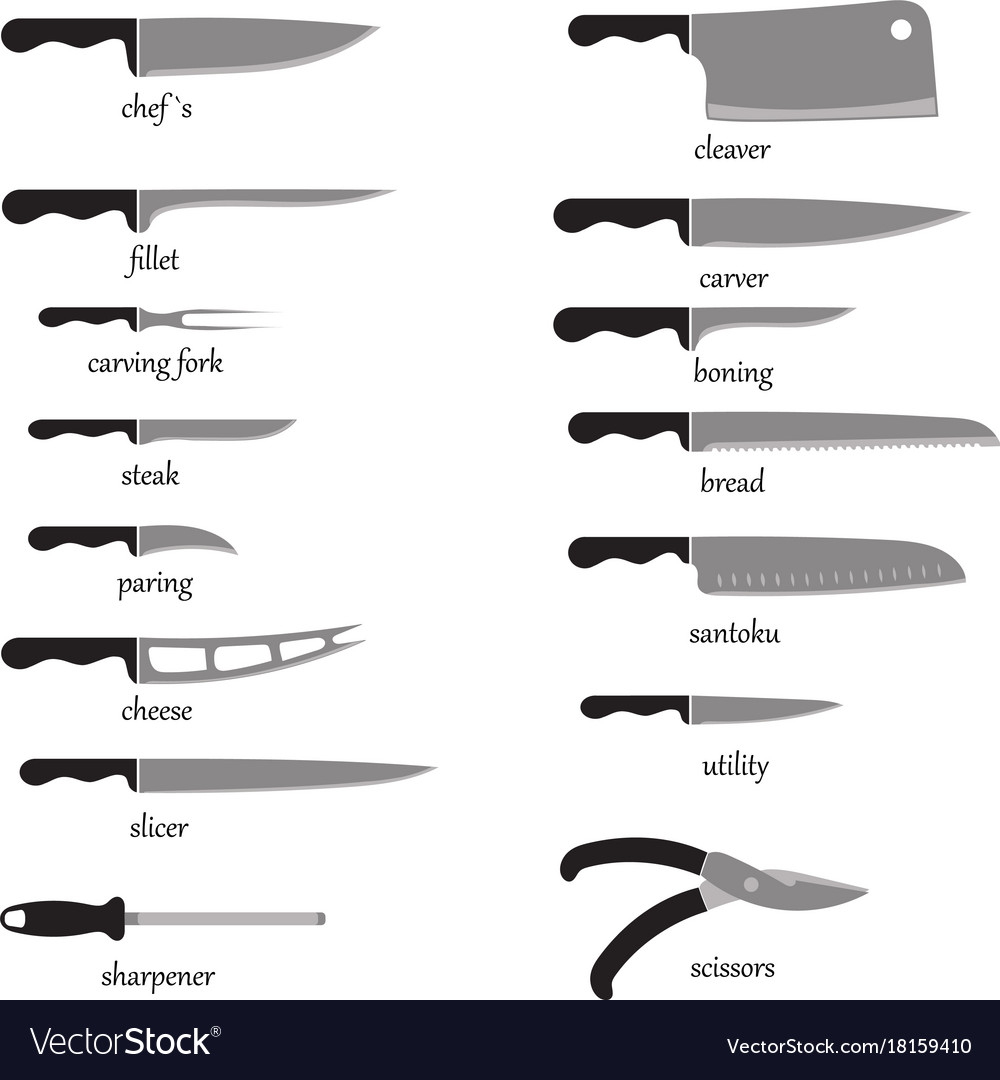 Common Kitchen Knives
Parts of the knife
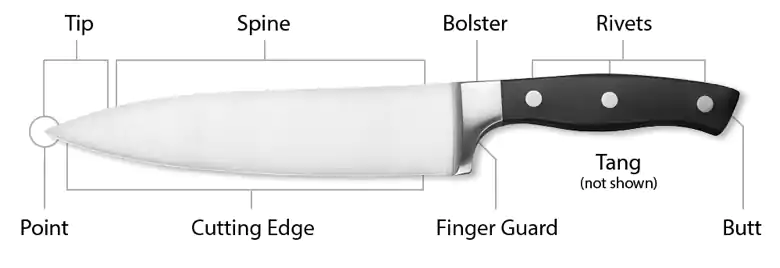 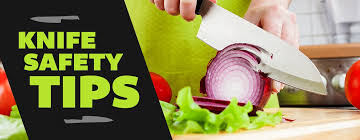 correct knife for the task 
cut away from yourself
clean cutting board
damp towel under cutting board
keep knives sharp
carrying point down, close to leg
don’t catch a falling knife
don’t place knife in sink of water
Be Safe!
TIPS FOR YOUR GRIP
The best way? Handling feels safest to you. 
A few principles to live by:
• The knife handle shouldn’t be held in a death grip: try to relax hands and wrists and let the blade do the cutting.
• Position all 10 fingers so it’s virtually impossible for the blade to cut them.
• The hand holding the knife should be gripping the blade as well as the handle.
• The knife moves in a rocking motion, from front to back, as well as up and down.
• The knife should be at the same height or just below your elbows, so that the whole upper body, not just the hands, can put downward pressure on the knife.
The claw
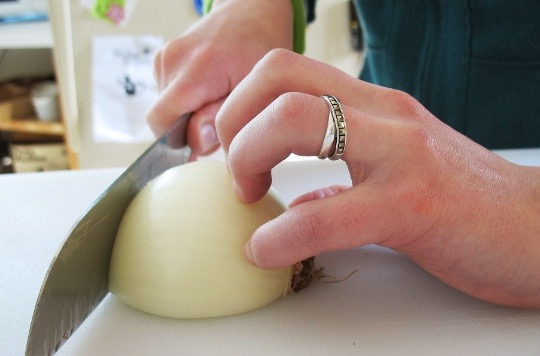 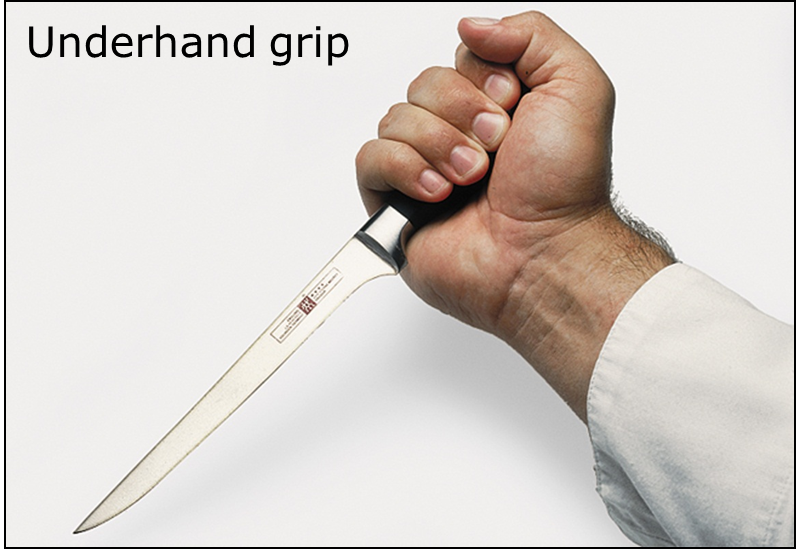 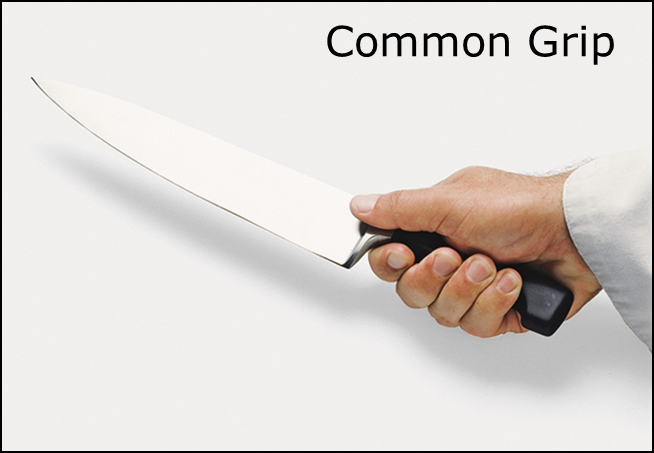 Grips
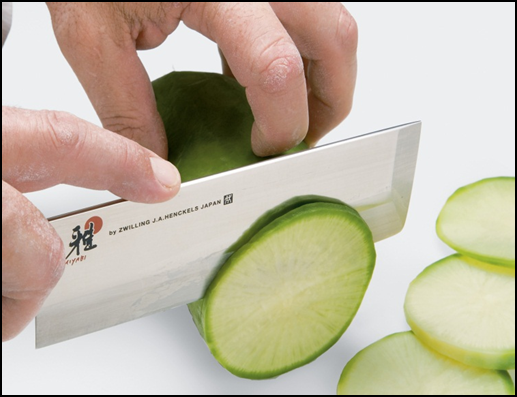 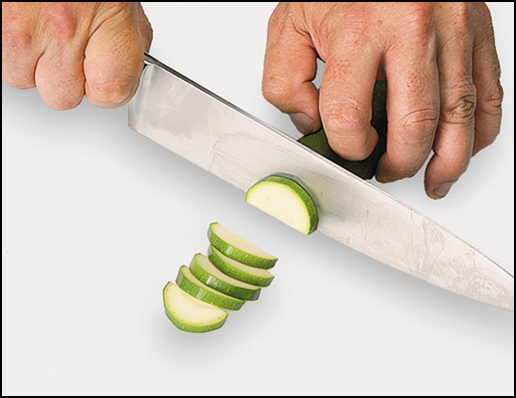 Cutting and hand placement
Hand placement
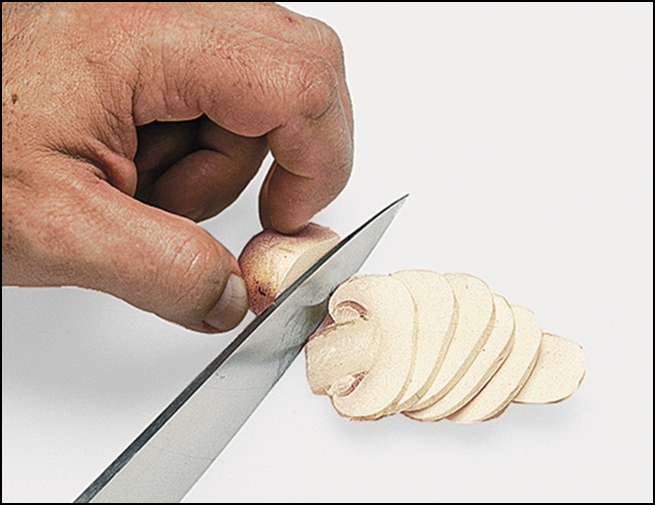 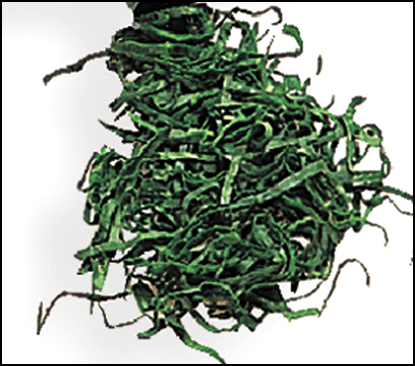 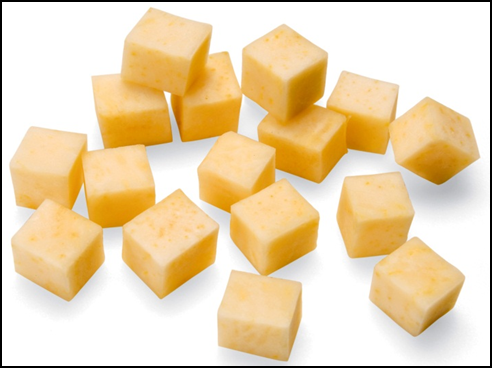 Classic Cuts
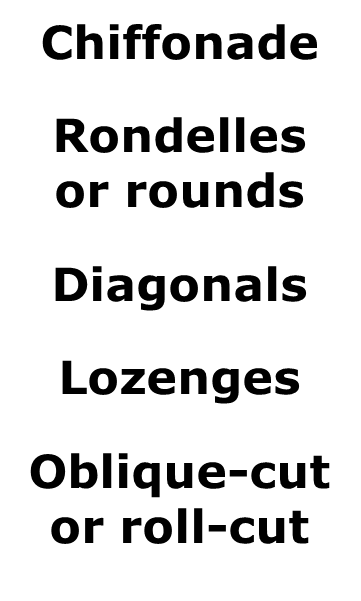 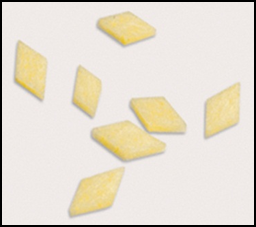 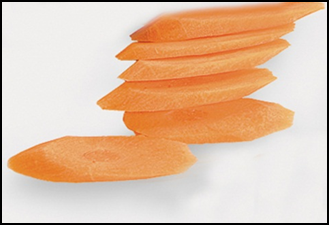 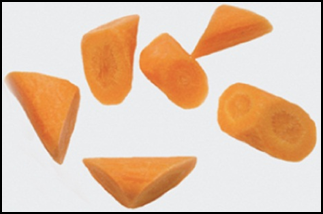 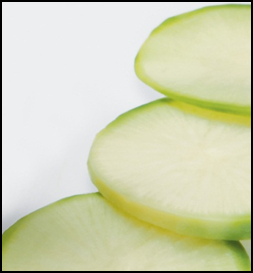 Classic Cuts
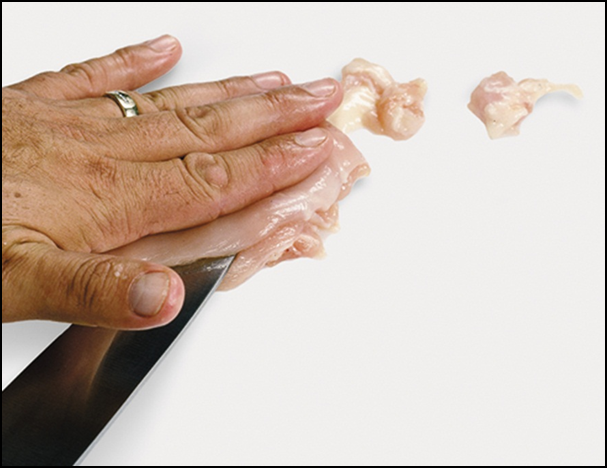 Butterfly
Chopping Parsley
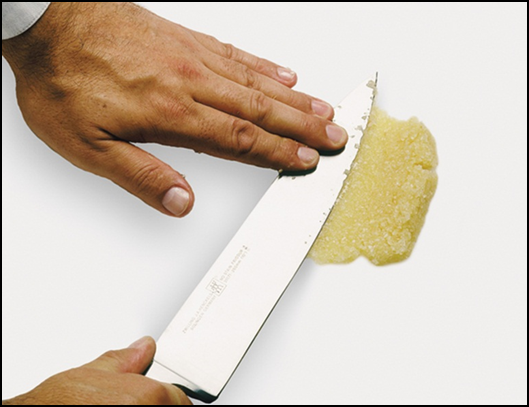 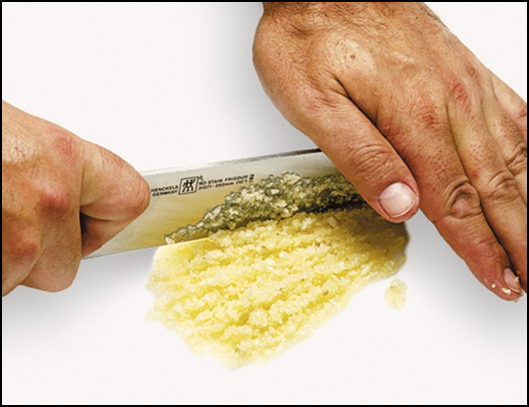 Chopping Garlic
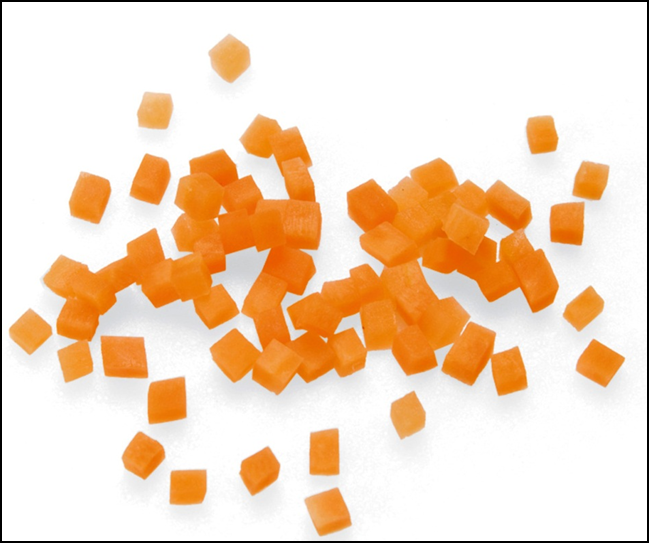 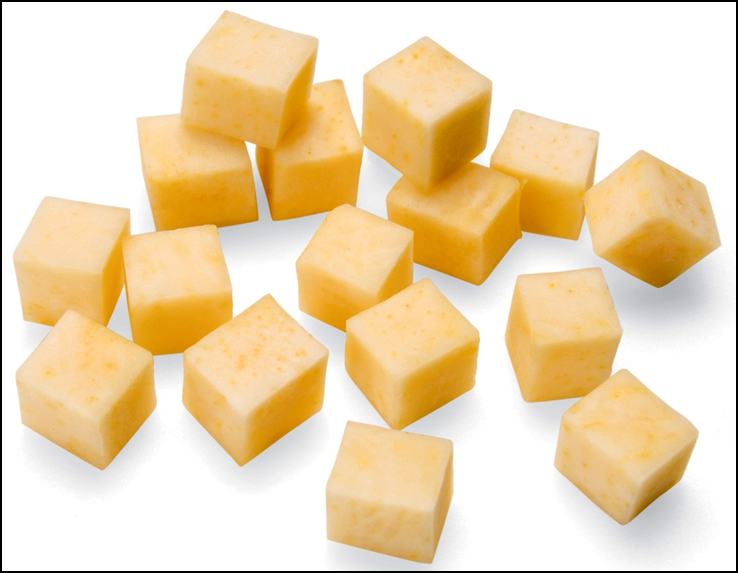 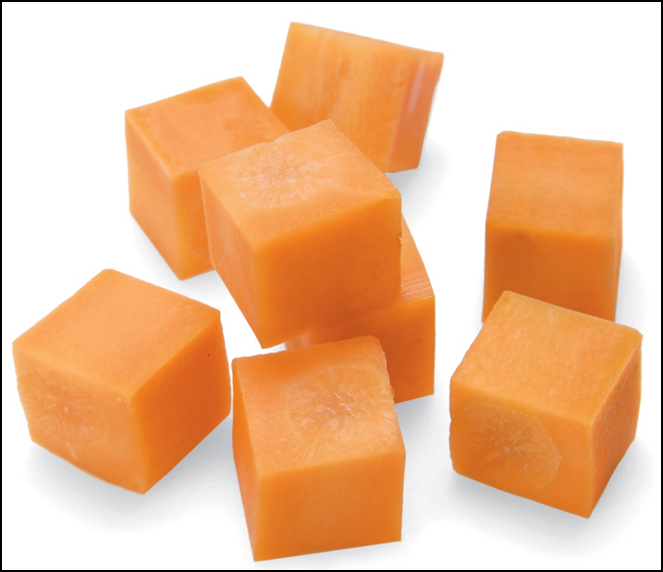 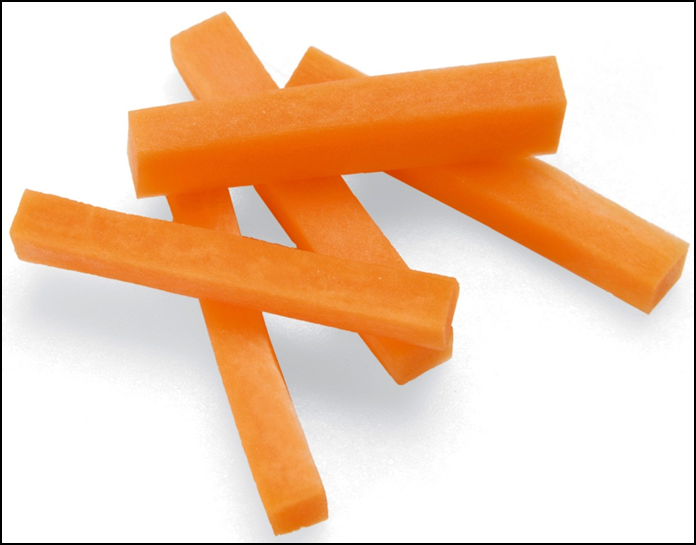 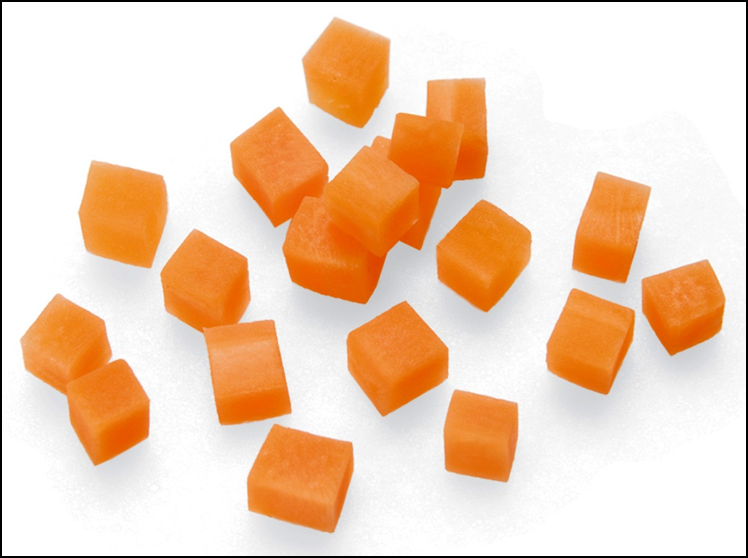 Basic cuts
Paysanne
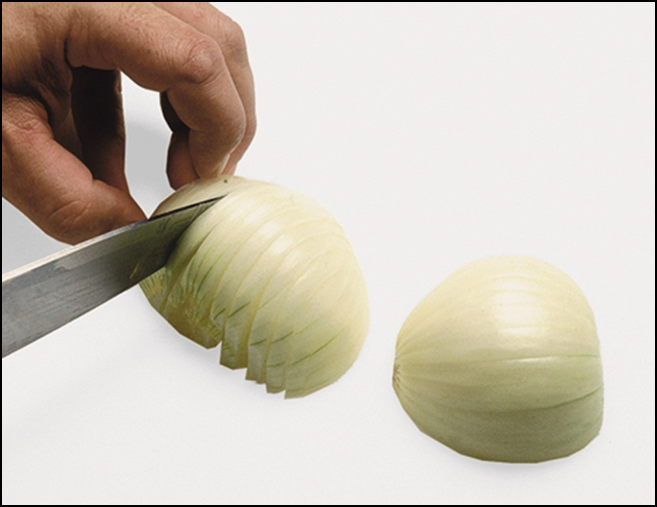 Dicing and onion
Dicing and onion
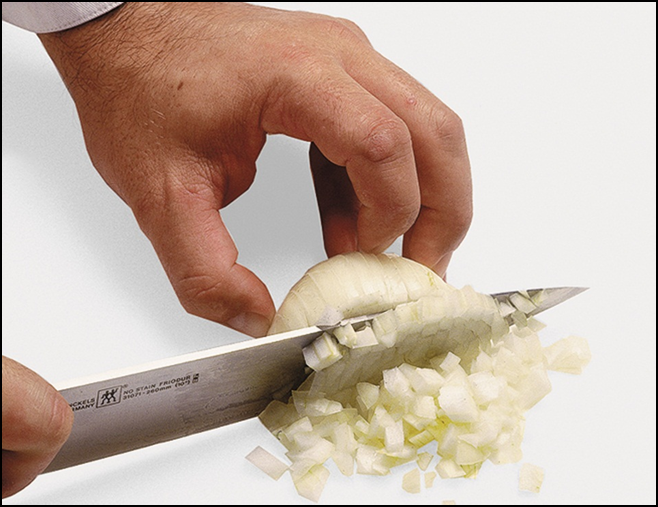 Mincing
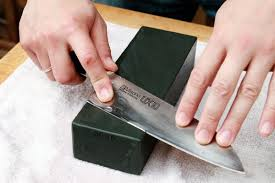 Knife sharpening
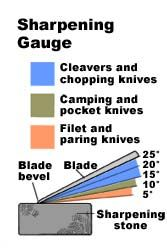 Knife angle guide
Pull Through
Wet/Dry Stone
Diamond Stone
Types of Steels